STUDEREN EEN KUNST?
nee hoor, als je weet hoe je moet studeren niet!
Studeren = het verwerven van kennis
Kennis =  
1. vaardigheden, "dingen kunnen"
2. kennis hebben, "dingen weten"
Is studeren een vaardigheid?
Ja, studeren kun je leren!

Studeren is vooral organiseren.

Hoe lang je over het opnemen en begrijpen van de stof doet, dat is geen studeren maar dat is leren…
Hoe studeer je het best?
1. Maak een planning
Een groot struikelblok van veel studenten is dat ze (nog) niet weten hoe ze effectief met hun tijd om kunnen gaan en zo efficiënt mogelijk door de leerstof heen kunnen komen:
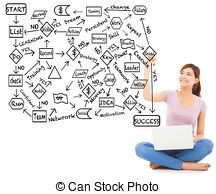 Maak een overzicht van wat je allemaal moet leren. Zet daarom elk vak op een rijtje en schrijf op wat de leerstof is. Zo kan het bijvoorbeeld voorkomen dat je voor het ene vak een aantal hoofdstukken moet leren en voor het andere wat essays moet schrijven. Zet er ook bij hoeveel tijd je hebt voordat het tentamen er is. (week 1 van de periode)

Verdeel dit vervolgens over de weken die je tot je beschikking hebt. (week 2 van de periode)

c. Nu je per week weet wat je moet doen, kun je een gedetailleerd schema maken. (week 2 van de periode)
met een beetje slim plannen zul je merken dat je daarnaast behoorlijk wat vrije tijd overhoudt en bijvoorbeeld het hele weekend niets hoeft te doen. Hoe efficiënter je te werk gaat, hoe beter het zal gaan.

d. Begin met het bestuderen van de stof toetsweek (week 3 en verder van de periode)
2. Opdelen lesstof
Deel per dag de lesstof op. 
Zorg dat je per dag GEMIDDELD 2 uur thuis werkt aan de stof.

Reserveer bijvoorbeeld 70 minuten voor het dagelijkse huiswerk (= de lopende zaken) en 50 minuten voor de proefwerkstof.

Doe dit al vanaf week 2 in de periode (of week 1, alhoewel je ook rust mag nemen)
Verdeling lesstof
3. Wissel de stof af
Ga niet 60 minuten aan een vak werken: doe bijvoorbeeld elke 10 of 15 minuten iets anders aan schoolse zaken (eerst maakwerk, dan leerwerk, dan weer maakwerk enzovoort). 
Daarmee houd je de concentratie vast. 

En ga na een uur, bijvoorbeeld, 10 minuten wandelen
Wissel af
4. Zorg voor een goede studieruimte
Zet eventueel op een andere manier achtergrondmuziek aan, zonder beeld en ver van lawaai.

Zorg dat je overzicht houdt op alles wat op je bureautafel ligt
Goede studieruimte
5. Bij het bestuderen:
Maak altijd actief zelf aantekeningen in de les en maak niet gewoon een foto met je mobiel van wat er op het bord staat. Door zelf aantekeningen te maken concentreer je je echt op de kernpunten van het verhaal dat verteld wordt en zal je de stof veel beter in je opnemen. Je studeert daardoor veel effectiever en maakt het nog leuk ook, omdat je een actieve rol aanneemt.

Bekijk die aantekeningen aan het einde van de dag
Werk bij het studeren met oude stof (oefeningen, oude toetsen, diagnostische toetsen via digitale omgeving enzovoort)
6. Zorg voor een stok achter de deur
Een goede planning maken is belangrijk wanneer je effectief wilt studeren, maar je aan deze planning houden is minstens zo essentieel. 
De goede voornemens zijn leuk, maar zonder daadwerkelijke actie heeft het weinig zin.
Stok achter de deur
7. Zorg voor weinig (geen) afleiding
Zorg dat je niet te veel afleiding hebt: leg je mobiel ver weg en zet die op vliegtuigstand of op zacht zodat je niet afgeleid wordt. 

Denk ook niet dat je wel twee dingen tegelijk kunt (multitasken)…
Zorg voor weinig afleiding…
8. Kies je eigen werkmethode
Welke methodes passen bij jou? 

Werkt het bijvoorbeeld goed wanneer je samen met iemand studeert? Heb je iemand nodig die je aan het werk zet? Kun je jezelf juist het beste belonen zodra je goed werk hebt geleverd?
Werkmethode: voorbeelden (1)
a. Reken uit hoeveel studiemomenten je nodig hebt in een week en plan deze samen met een medestudent in. Spreek af dat je samen studeert vanaf nu. Op deze manier kun je elkaar stimuleren en elkaar aan de afspraken houden.

b. Maak een studiegroepje waar je voor elkaar verantwoordelijk bent. Iemand controleert jouw werk en jij controleert het werk van de volgende persoon, enzovoort. Maak een vaste afspraak waar je allemaal naar toe komt.
Werkmethode: voorbeelden (2)
c. Vraag iemand in je nabije omgeving die je aan het werk zet en eventueel je schema kent, zodat hij of zij op het juiste moment kan inspringen.

d. Zie studeren als werk. Hier denk je ook niet over na, maar ga je gewoon. Door de eerdere tips te gebruiken kun je een efficiënte werkruimte creëren. Gebruik deze ruimte alsof je naar je werk gaat.
9. Studeren is herhaling
Het herhalen van de stof is een belangrijk onderdeel van effectief studeren.

Je kunt niet verwachten dat je een heel boek in één keer goed kunt onthouden. Zorg er daarom voor dat je de stof opdeelt en constant herhaalt wat je al hebt geleerd. Zet voor jezelf aan het einde van de dag op een rijtje wat je gedaan hebt en doe dit ook aan het einde van de week. Op deze manier hoef je voor het proefwerk bijna niets meer te doen, want je hebt alles goed onthouden.
Studeren is herhalen
Een oude volkswijsheid dat je 7 keer moet leren en 7 keer zal vergeten. En dat is waar. Wetenschappelijk onderzoek toont aan dat van alles wat we leren, we in de volgende 24 uren 80 % weer vergeten. Daarom is herhaling net zo belangrijk. Hier zetten we de belangrijkste tips om te herhalen voor jou op een rijtje.

(bron: Universiteit Leuven)
10. Toetsweek? Slaap voldoende!
Slaap is een van de basisbeginselen voor het onthouden van informatie. Het is essentieel voor het geheugen en het vergaren en onthouden van opgedane kennis.
Slaap voldoende!
Chinese en Amerikaanse wetenschappers ontdekten waarom slaap zo goed is voor het geheugen na microscopisch onderzoek van het brein van muizen. Ze concludeerden dat tijdens bepaalde fases van de slaap nieuwe verbindingen tussen hersencellen (synapsen) worden opgebouwd. 

Om informatie langdurig te onthouden, is het daarom beter om na het leren te slapen dan alsmaar door te gaan. Zelfs korte slaapsessies zouden kunnen helpen. Muizen die één uur 'leerden' en daarna goed sliepen, presteerden beter dan muizen die drie uur intens trainden en daarna uit hun slaap werden gehouden
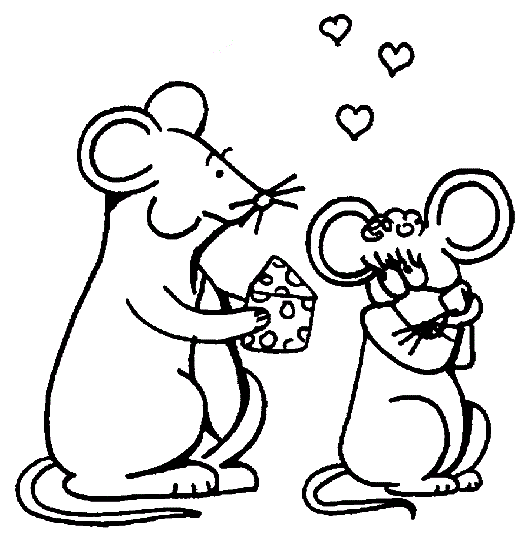 Het leren van woordjes bij een taal

Hier volgen wat tips voor de aanpak van het leren van woordjes
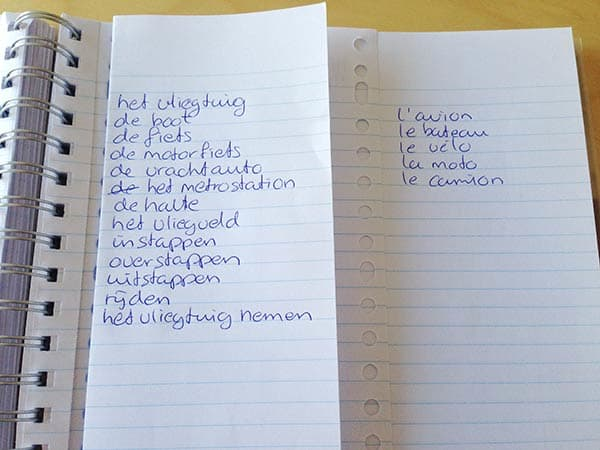 Leer elke dag
Schrijf de lastige woordjes op en stop die in je zak. Overhoor jezelf  deze woordjes aan het begin van je huiswerk en aan het einde. Het allerbelangrijkste is dat je echt elke dag leert. Dat hoeft niet heel erg lang te zijn.
Leer het woordje
Nieuwe woordjes moet je eerst leren voordat je jezelf kan overhoren in deze woordjes. Dat kan op verschillende manieren. Het meeste effectief is om een goed ezelsbruggetje te bedenken of een duidelijk beeld bij dit woordje te bedenken dat makkelijk te onthouden is.
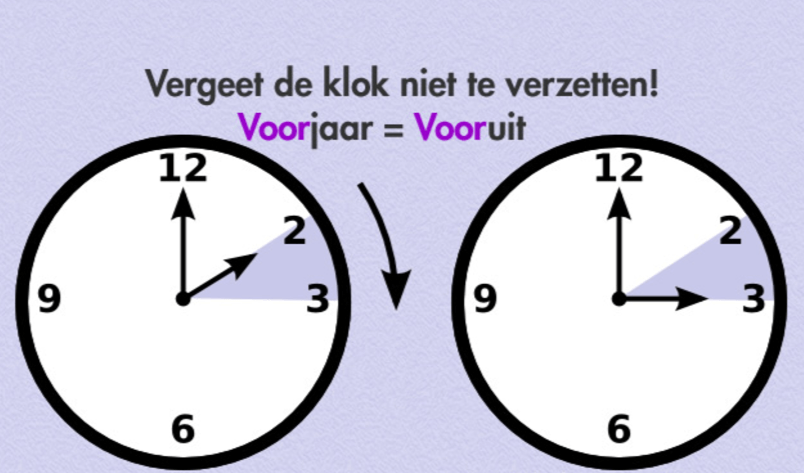 Schrijf het woordje
Als je het fijn vindt om woorden op te schrijven, kopieer ze dan niet, maar dek ze af, bedenk ze uit je geheugen, schrijf ze op en controleer achteraf of de spelling klopt. Dat kost meer moeite, maar helpt meer dan overschrijven. En bij schrijven onthoud je beter!
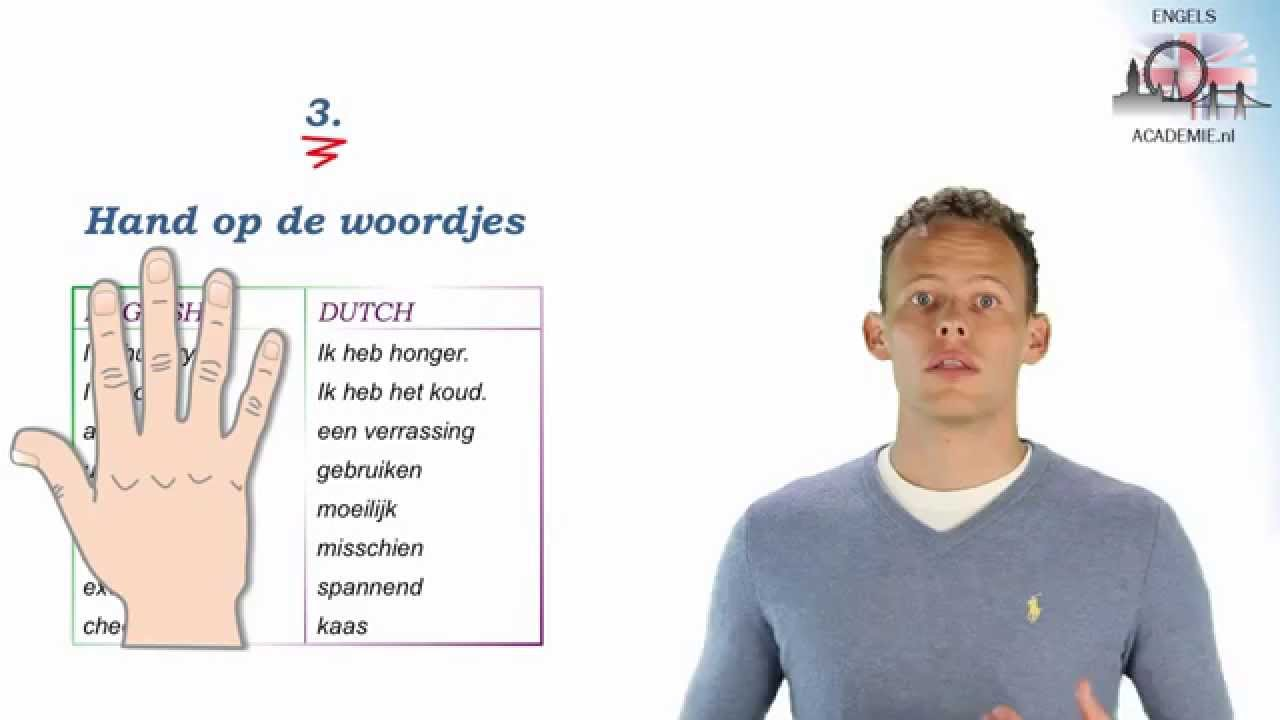 Toch liever digitaal?
Kies dan een goed programma: een woordtrainer van het boek, of apps zoals www.quizlet.com, www.memrise.com of https://wrts.nl
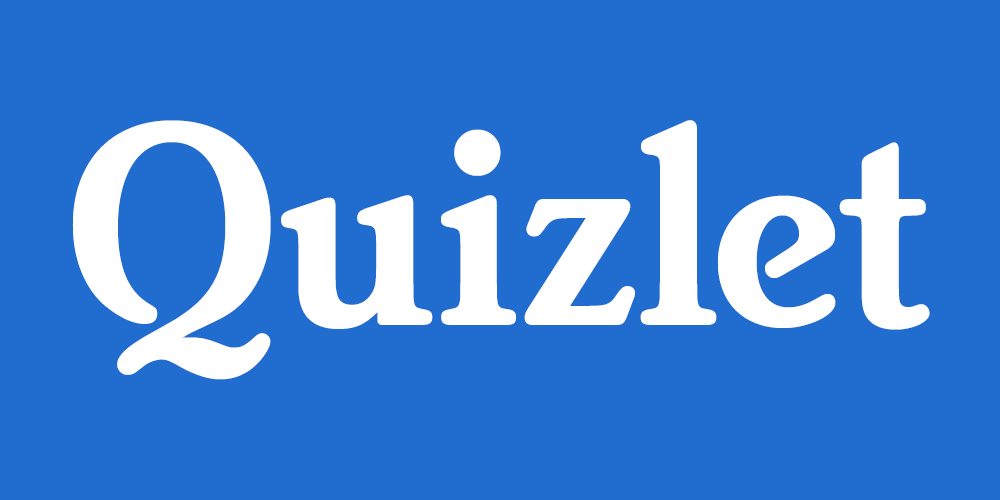 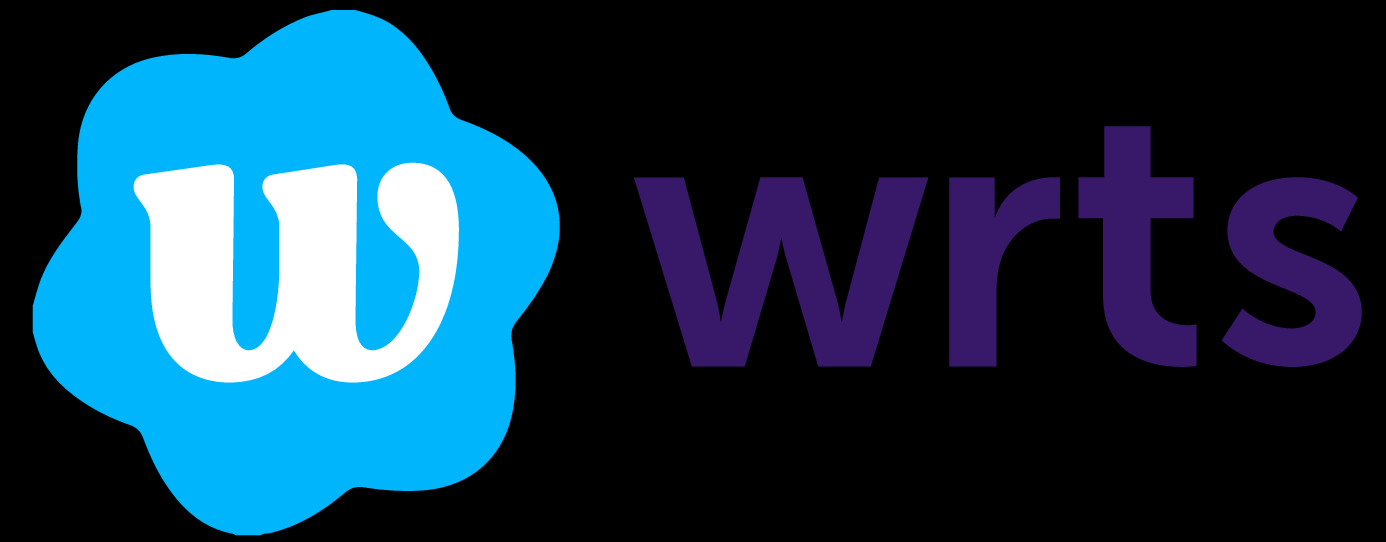 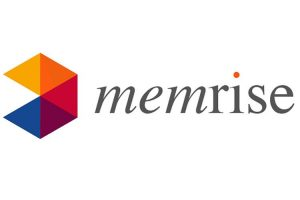 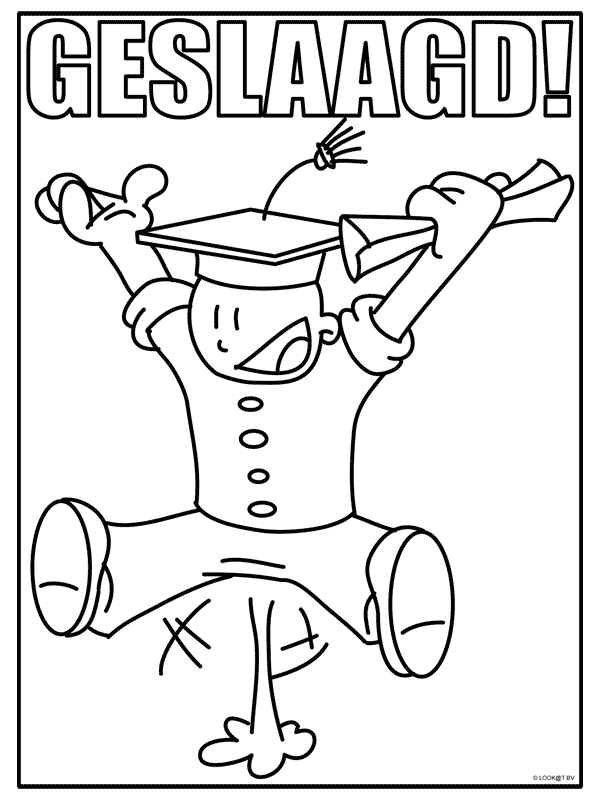 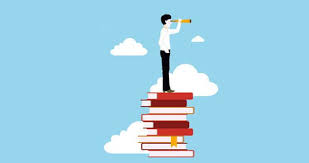